Good Morning
Student:Josemaría Héctor Siancas Guevara
Teacher:Vladimir Solano Gonzalez
Today,I am going to talk about Margaret Thatcher
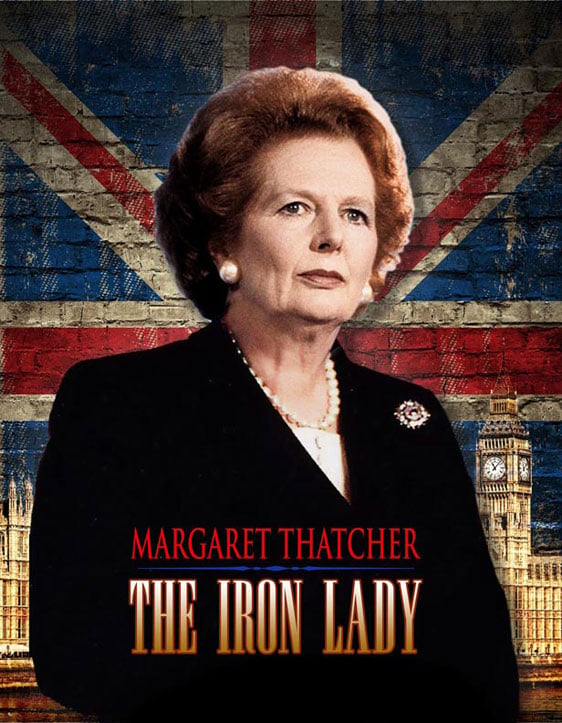 First I would like to explain who was Margaret Thatcher, she was called ¨The iron Lady¨. 
-She was born in 1925 and died in 2013 in UK (United Kingdom).         
-She was the first woman to hold the position of Prime Minister in Europe.
-She held this position from 1979 to 1990, becoming the person who held this position for the longest time in the 20th century.
Next,I want to mention what she did in her government:
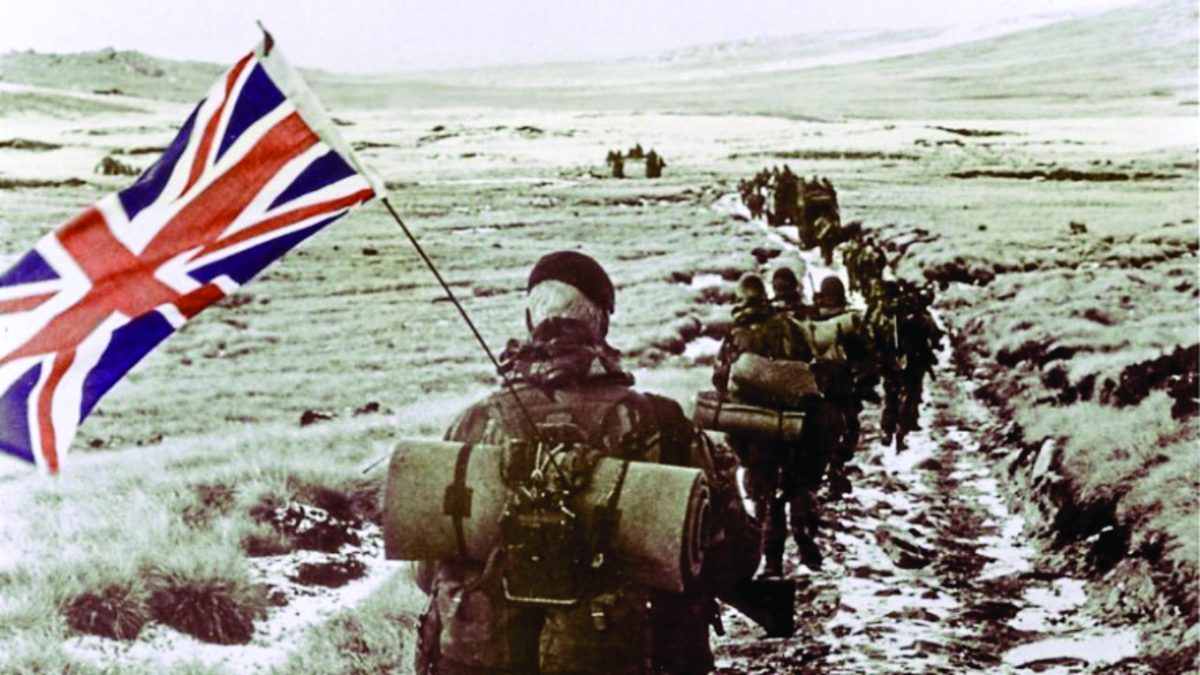 -It was possible to recover the Malvinas Islands in the war with Argentina.
-The privatization of state companies was carried out to obtain funds for the state.
-Improved the British economy.
-Reduced power of unions.
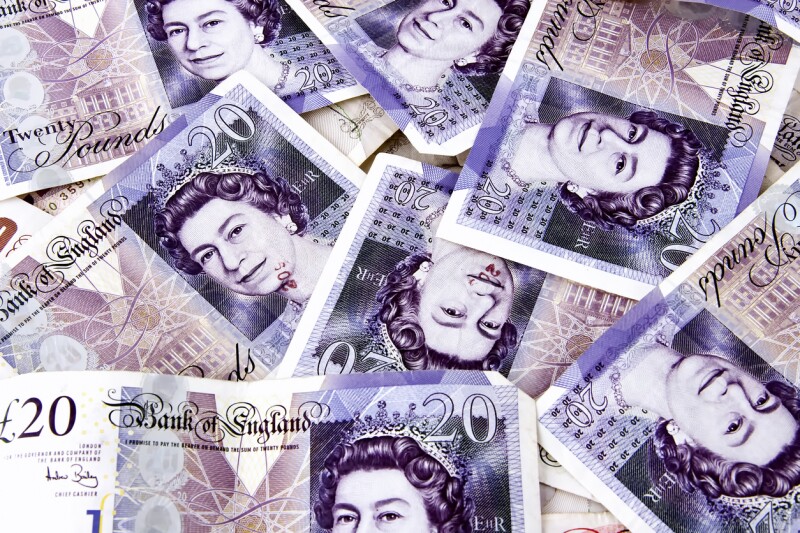 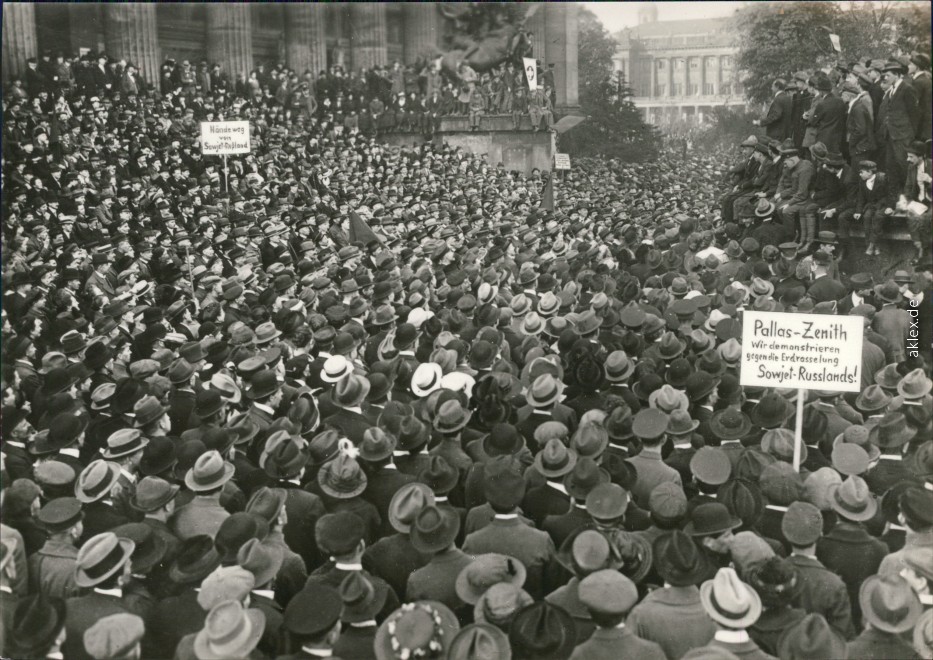 Finally,I Will conclude by saying a phrase from Thatcher:
¨In politics , If you want something said, ask a man; If you want something done, ask a woman¨.
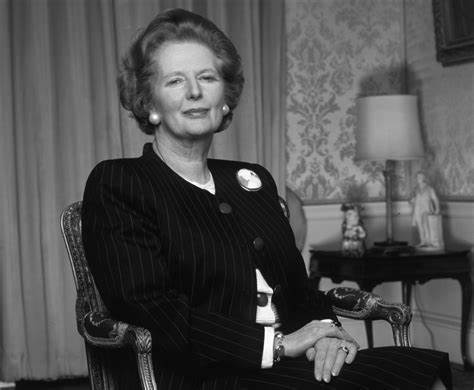 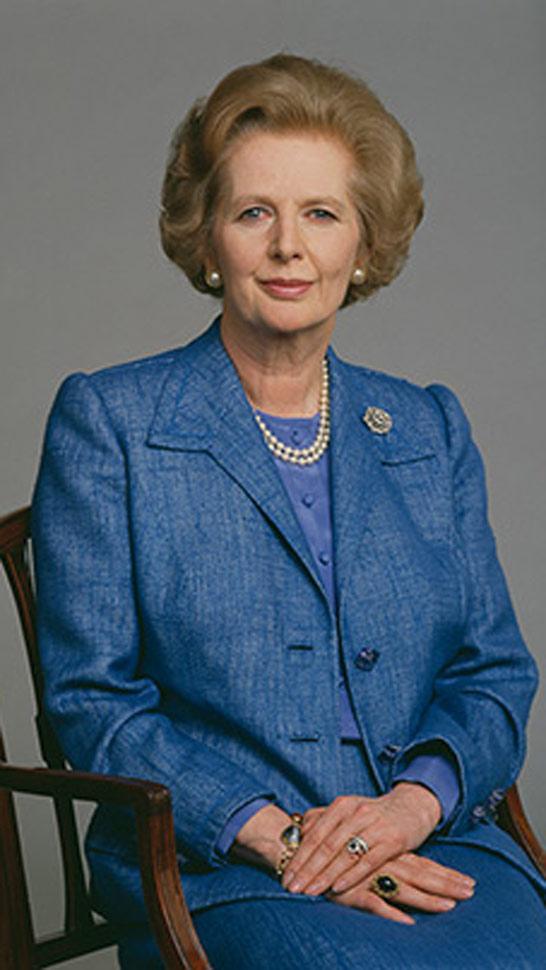 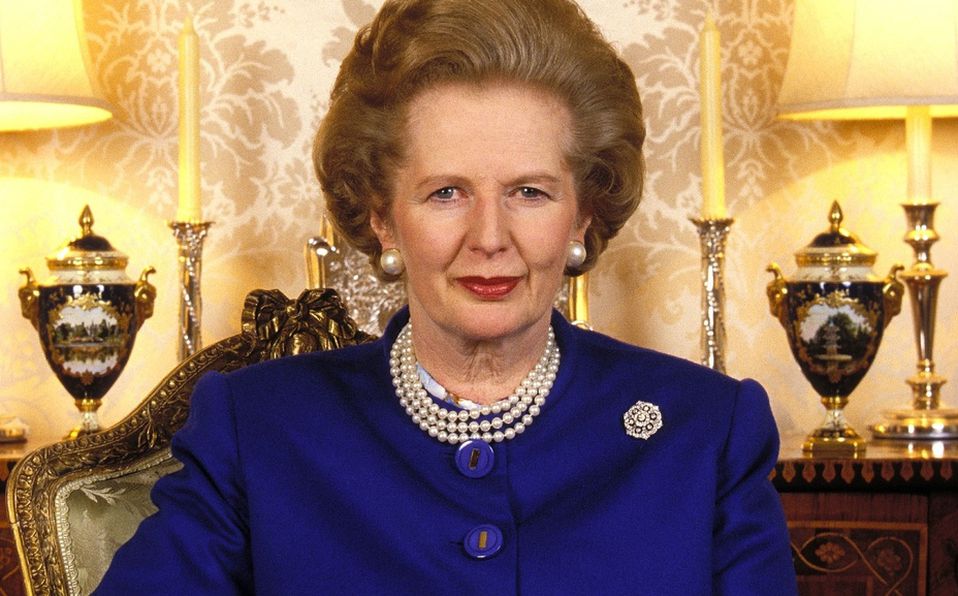 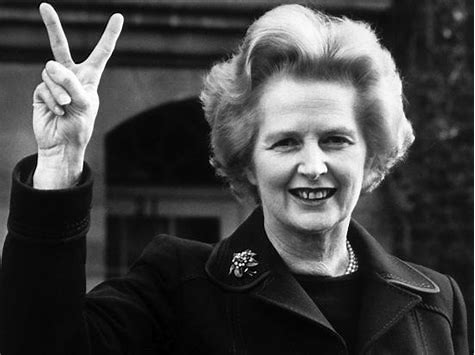 Thank for Listening my presentation
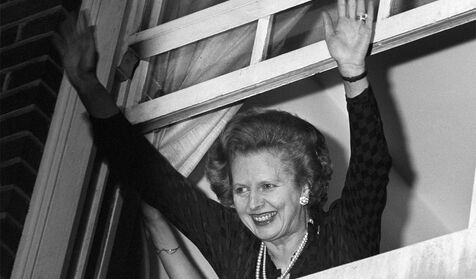 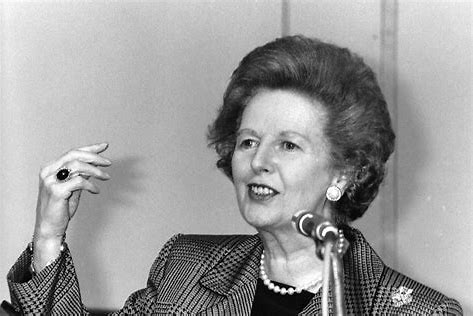